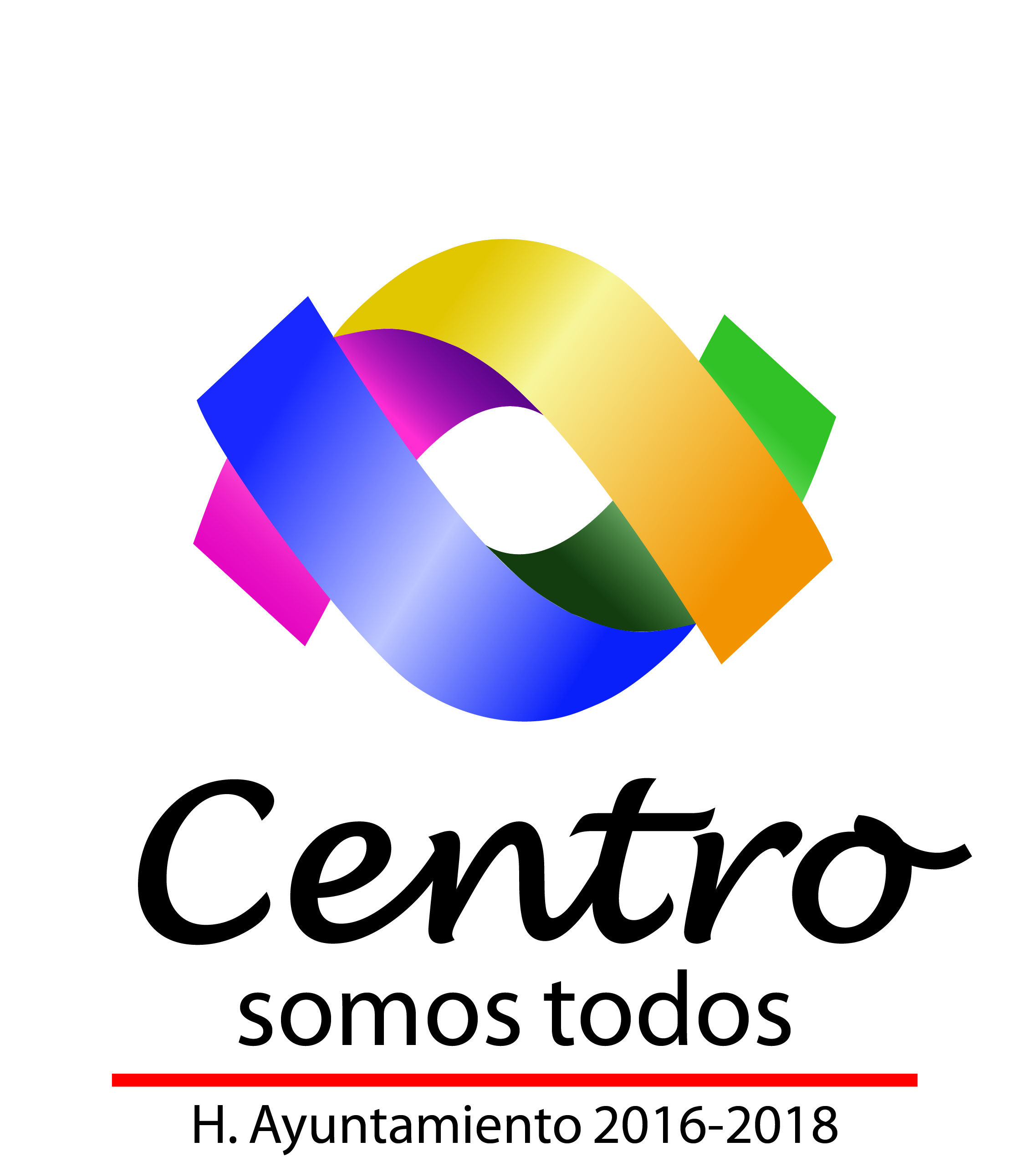 Directorio de Funcionarios Públicos

Dirección de Obras Ordenamiento Territorial y Servicios Municipales
1er. Trimestre 2018
DIRECTORIO INSTITUCIONAL DE SERVIDORES PUBLICOS

DIRECTOR, SUBDIRECTORES Y JEFES DE DEPARTAMENTO
Dirección de Obras Ordenamiento Territorial y Servicios Municipales
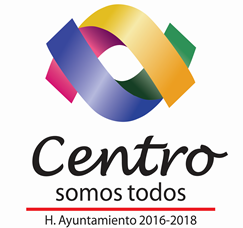 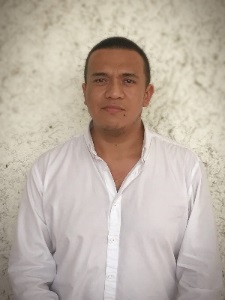 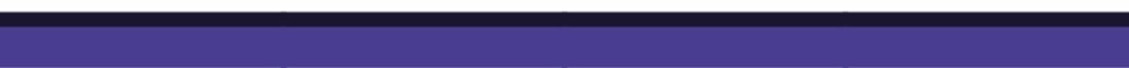 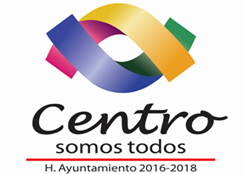 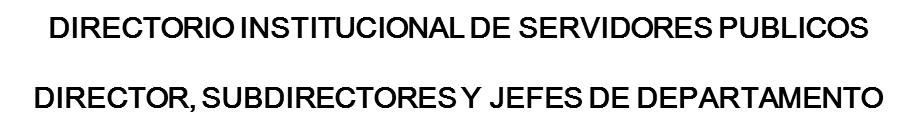 Dirección de Obras Ordenamiento Territorial y Servicios Municipales
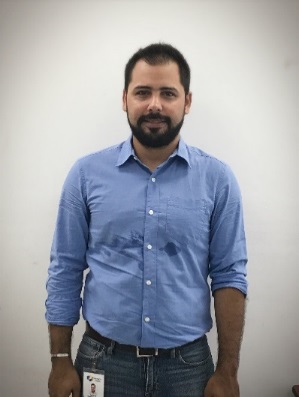 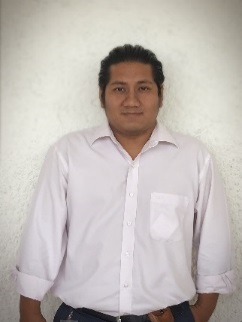 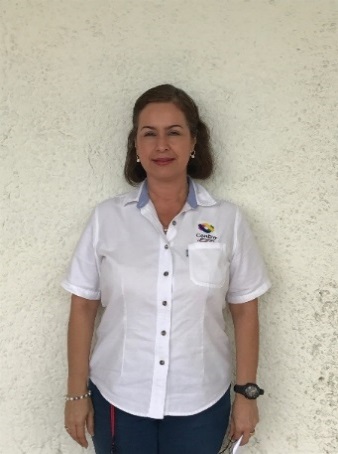 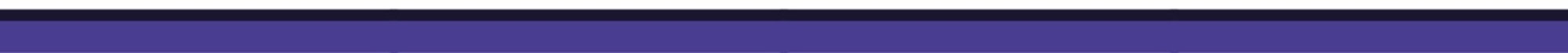 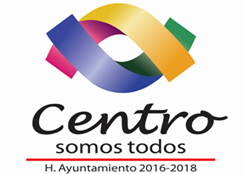 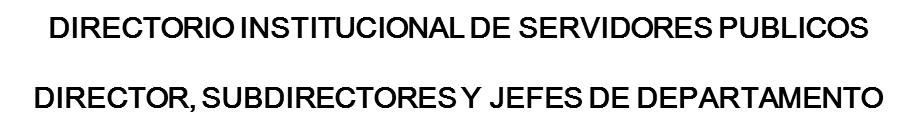 Dirección de Obras Ordenamiento Territorial y Servicios Municipales
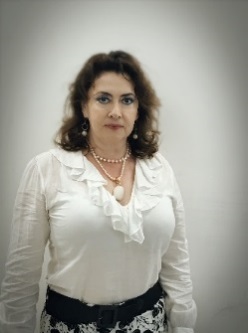 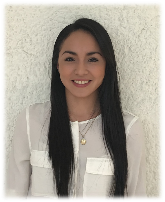 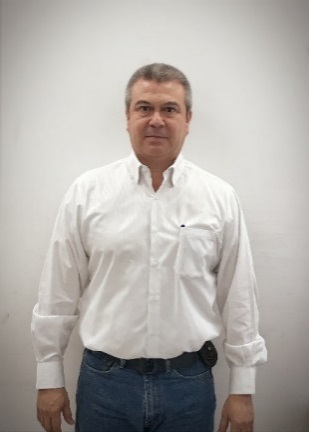 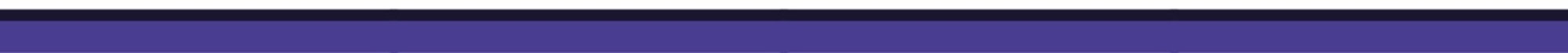 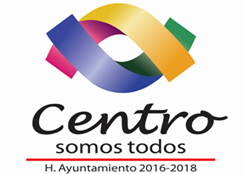 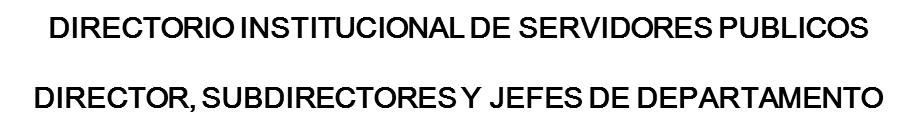 Dirección de Obras Ordenamiento Territorial y Servicios Municipales
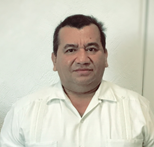 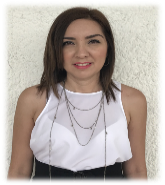 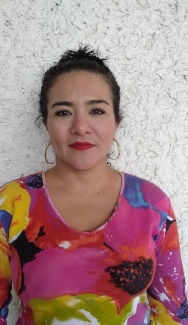 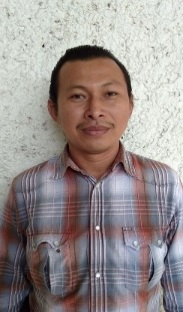 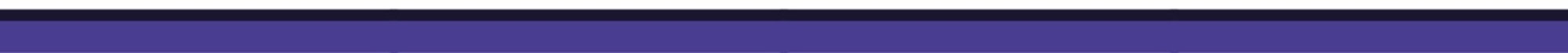 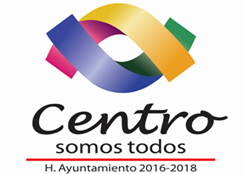 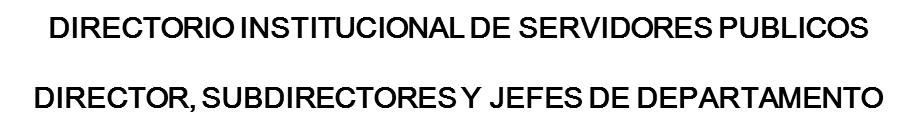 Dirección de Obras Ordenamiento Territorial y Servicios Municipales
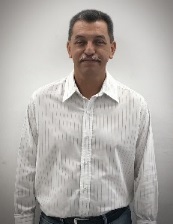 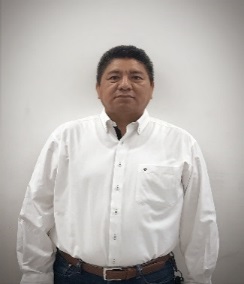 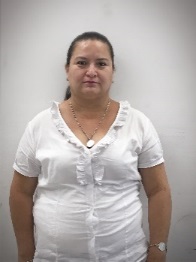 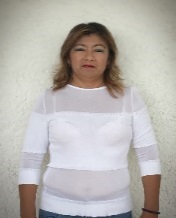 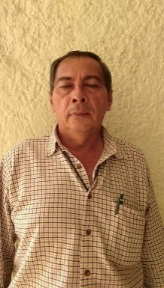 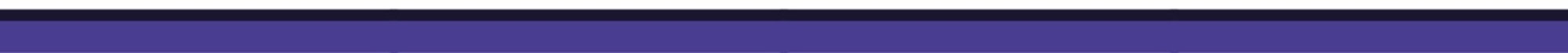 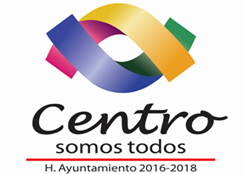 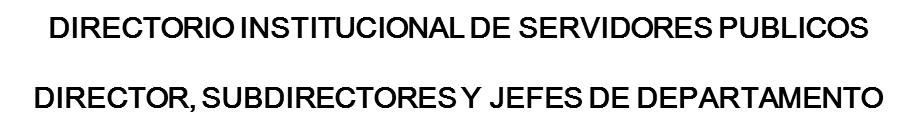 Dirección de Obras Ordenamiento Territorial y Servicios Municipales
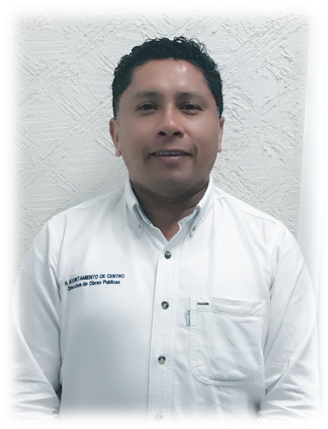 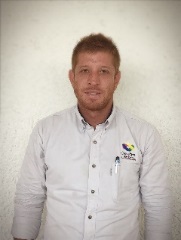 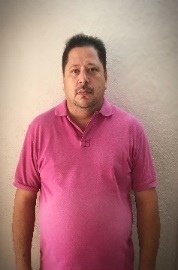 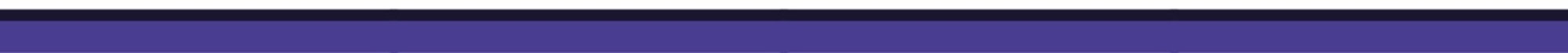 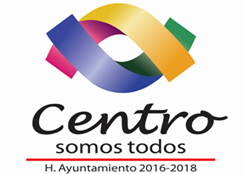 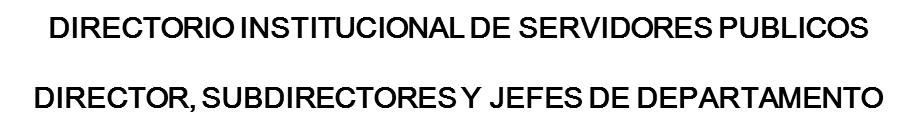 Dirección de Obras Ordenamiento Territorial y Servicios Municipales
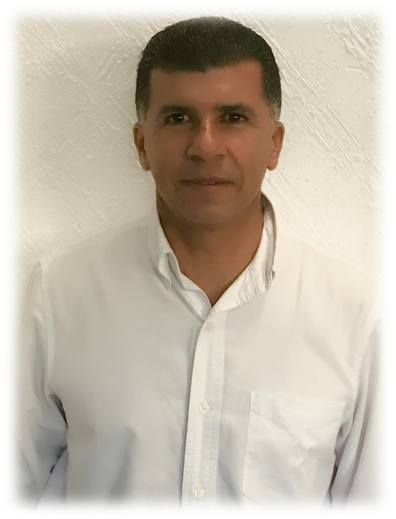 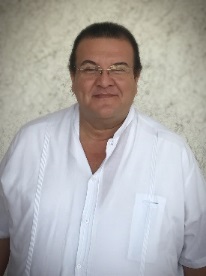 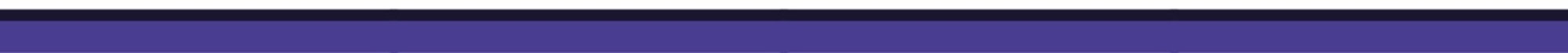 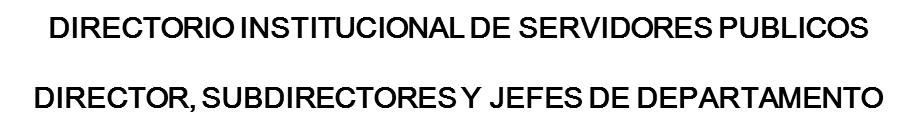 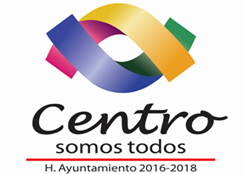 Dirección de Obras Ordenamiento Territorial y Servicios Municipales
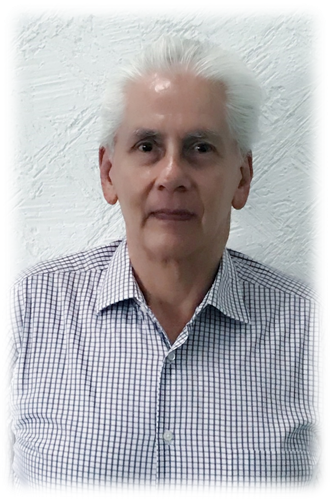 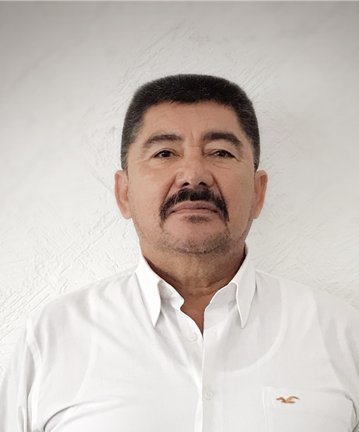 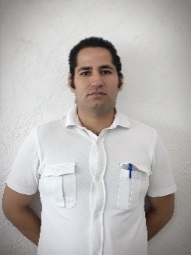 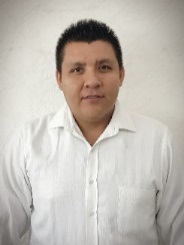 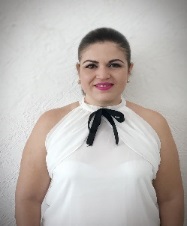 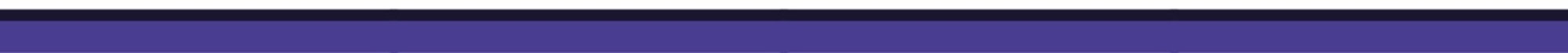